Struktur Teks pada Artikel Ilmiah. dan Media Presentasi Ilmiah
1
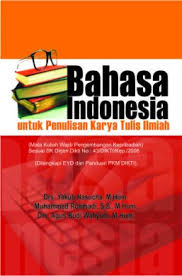 Kudus, 18 Agustus 1960

SDN Rendeng 1 Kudus
SMEPN Kudus
SMEAN Kudus
Fsatra UNS
Ilmu Humaniora UGM
2
GENRE TEKS
BAHASA INDONESIA
Drs. Agus Budi Wahyudi, M. Hum.
Kepala Laboratorium Program Studi Pendidikan Bahasa dan Sastra Indonesia
Fakultas Keguruan dan Ilmu Pendidikan
Universitas Muhammadiyah Surakarta
3
Teks bahasa Indonesia itu beragam.

Bentuk-bentuk teks (genre) 
sesuai dengan 
proses dan produks sosial. 

Teks ditulis berdasarkan peristiwa atau kejadian sosial. 

Oleh karena itu, teks lahir sebagai 
produks sosial dan berfungsi sosial 
dalam kehidupan sehari-hari.
4
Tiap teks digunakan berbeda-beda sehingga bentuknya menjadi berbeda sesuai dengan keperluan.
5
Menurut Knapp dan Watkins (dalam Priyatni dan Nurhadi, (2017:65), genre atau ragam teks dapat dipilah dalam dua kelompok besar, yaitu teks-teks yang termasuk dalam genre sastra dan genre nonsastra. Dalam pengelompokannya inilah genre sastra dikelompokkan dalam genre cerita, sedangkan teks-teks genre nonsastra dikelompokkan dalam genre faktual dan genre tanggapan.
6
Menurut Knapp dan Watkins (dalam Priyatni dan Nurhadi, (2017:65), genre atau ragam teks dapat dipilah dalam dua kelompok besar, yaitu teks-teks yang termasuk dalam genre sastra dan genre nonsastra. Dalam pengelompokannya inilah genre sastra dikelompokkan dalam genre cerita, sedangkan teks-teks genre nonsastra dikelompokkan dalam genre faktual dan genre tanggapan.
7
Berbagai macam teks sudah dipelajari di SMA”.
8
Teks demi teks dipelajari dalam rangka tujuan hidup seorang menjadi terampil dalam 
Menggunakan teks untuk keperluan tertentu.
9
10
Bahan Bacaan
Fatonah, K. dan  Gunawan Wiradharma. 2018. “KBahasa Indonesia dalam Kurikulum 2013 (Revisi)”. ongres Bahasa Indonesia. Jakarta: Badan Bahasa Kemdikbud.  

Priyatni, Endah Tri dan Nurhadi. 2017.’ Membaca Kritis dan Literasi Kritis. Cetakan pertama. Jakarta: Tira Smart.
11
Tugas Akhir
Tugas akhir berupa:

Menyampaikan struktur teks artikel ilmiah dan struktur teks dalam salindia sebagai media presentasi ilmiah (PPT/ PPT Bernarasi/ Poster)
12